Тиждень безпеки життєдіяльності
ПРАВИЛАз безпеки користування побутовими газовими приладами і апаратами
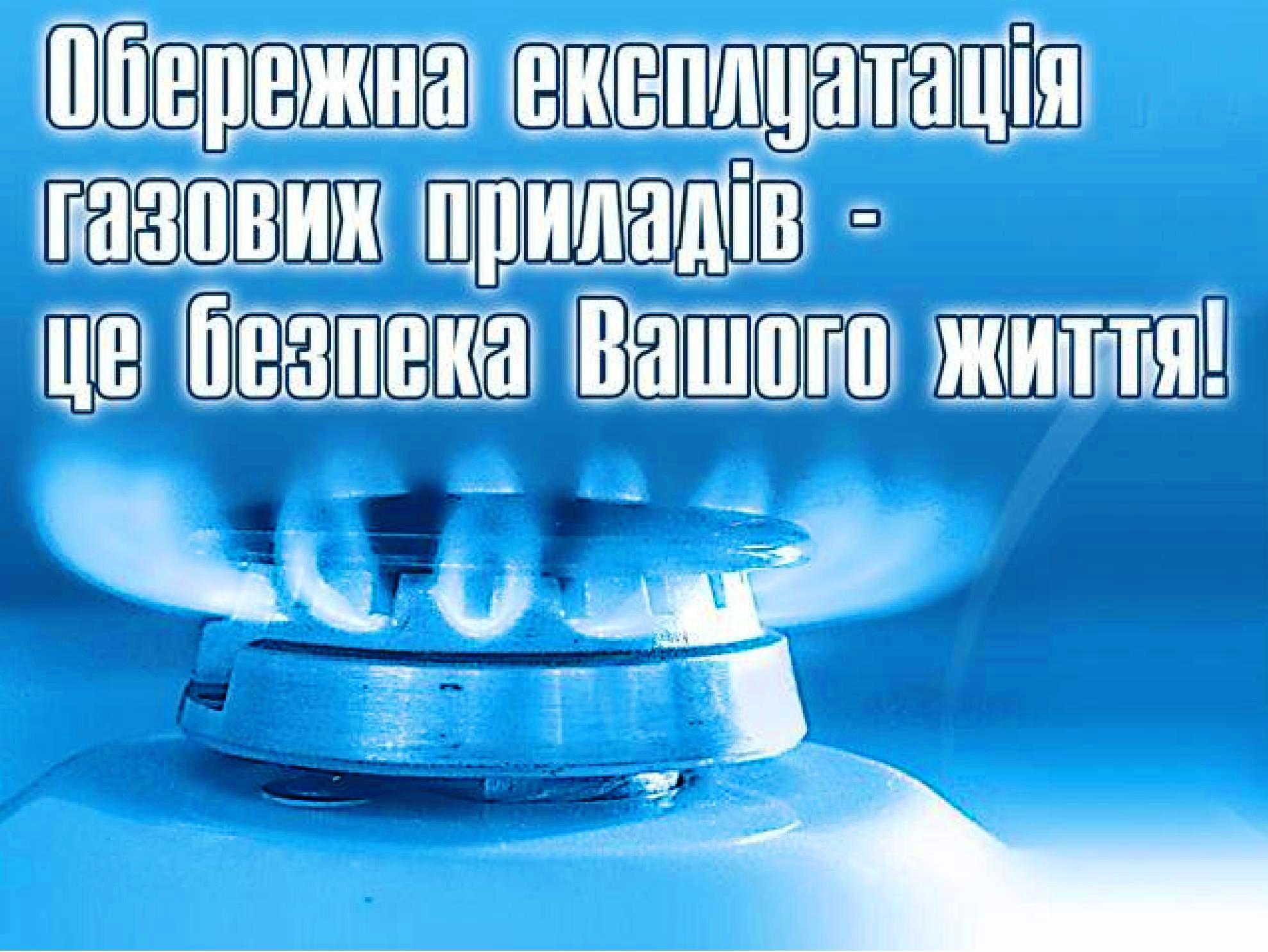 Газові прилади і пристрої - плити, котли, водонагрівачі, регулятори тиску та інше обладнання, що використовується споживачем з метою задоволення своїх потреб у природному газі.
Запам’ятай основні  вимоги для попередження пожежі:
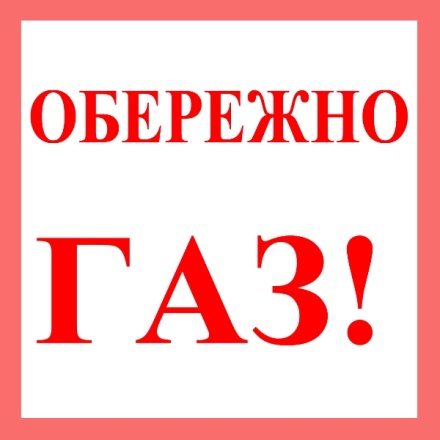 *Забороняється користуватися несправними газовим и приладами чи використовувати їх не за призначенням.	*Не можна залишати без нагляду працюючі газові прилади, бо на випадок затухання  одного з пальників в приміщення починає надходити газ, він накопичується та, змішуючись із повітрям, утворює вибухонебезпечну суміш. Необхідно стежити, щоб рідина, що кипить, не залила вогонь пальника, протяг не загасив полум’я .
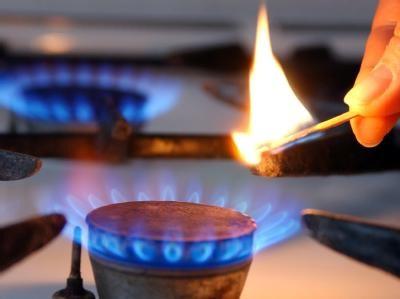 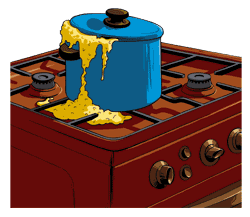 *Якщо газ потрапив у повітря приміщення, негайно слід закрутити кран подачі газу і провітрити приміщення.	*Категорично забороняється сушити білизну чи волосся над плитою із запаленими пальниками.	*Не можна розміщувати біля газової плити речовини, що можуть легко займатися: папір, тканини тощо.
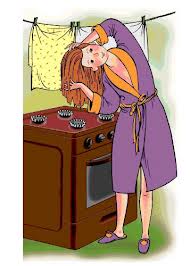 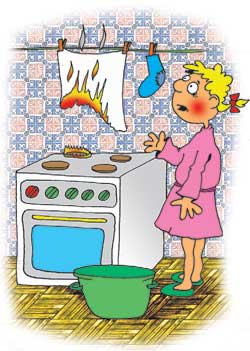 Порядок дій при виявлені запаху газу:
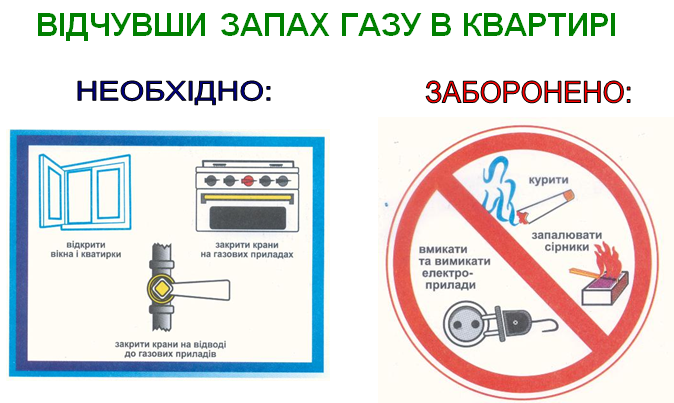 *Ні в якому разі не використовуй сірники, запальнички та інші джерела відкритого вогню; не вмикай світло та будь–які електроприлади; не користуйся електродзвінками квартир; не використовуй телефони з дисковими номеронабирачами.
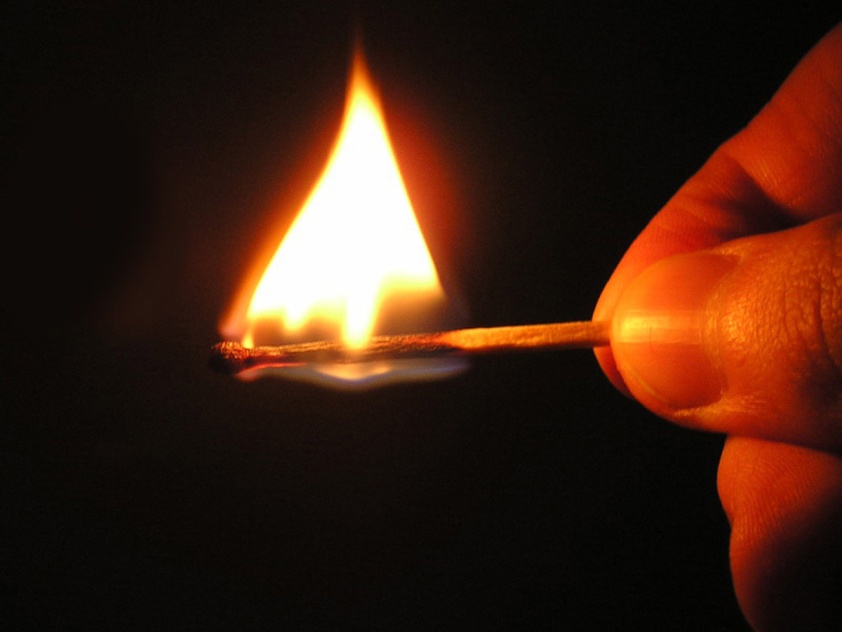 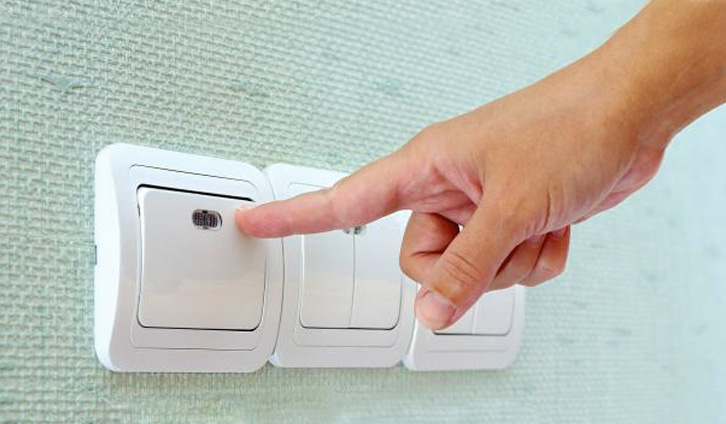 *Негайно  перекрий вентилі на газовому приладі  і крани на плиті.
	*Відчини вікно і двері, створивши протяг для провітрювання приміщення.
	*Виклич аварійну службу газу за телефоном 104 і залиш приміщення.
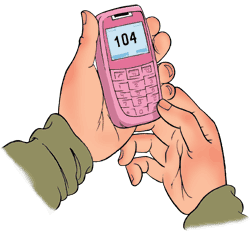 Порядок дій у разі вибуху газу та пожежі в приміщенні:
*Негайно перекрий вентилі на газовому приладді і крани подачі газу перед ними.	*Терміново повідом аварійну службу газу за телефоном 104.	*Негайно повідом пожежну охорону за телефоном 101.	*Якщо є постраждалі – виклич швидку медичну допомогу 103,
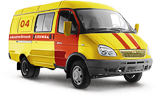 Правила поведінки при отруєнні газом:
* Відчини вікна, двері.	*Потерпілого необхідно винести на вулицю і розстебнути одяг ну грудях. На голову покласти холодний компрес, а до ніг – грілку, оббризкати обличчя  холодною водою, дати понюхати нашатирний спирт, напоїти міцним чаєм, кавою.
Будь завжди уважним при користуванні газом, неухильно дотримуйся правил експлуатації газових приладів – у цьому запорука твоєї безпеки!
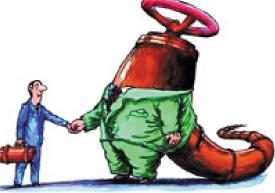